Чудеса своїми руками
Силікати - солі силікатної кислоти.
Силікати у воді нерозчинні, за винятком силікатів натрію Na2SiO3 і калію K2SiO3.
Силікати натрію і калію одержують сплавленням кремнезему з твердими лугами або з карбонатами калію і натрію:
SiO2 + 2KOH = K2SiO3 + H2O ↑
SiO2 + Na2CO3 = Na2SiO3 + CO2 ↑
Одержувані при цьому сплавлені солі мають вигляд склоподібної маси. Тому силікати натрію і калію називають розчинним склом, а водні їх розчини — рідким склом. Розчинне скло додають до цементу і бетону, щоб зробити їх водонепроникливими. Ним просочують тканини і дерево для надання їм вогнестійкості. З розчинного скла виготовляють вогнестійкі замазки, силікатний клей тощо.
Природні сполуки силіцію
Більшість природних сполук силіцію являють собою похідні полісилікатних кислот. Коли до складу полісилікатів входить алюміній, тоді їх називають алюмосилікатами. Більшість гірських порід складаються з алюмосилікатів. До найпростіших полісилікатів і алюмосилікатів належать
азбест CaMg3Si4O12, або CaO • 3MgO • 4SiO2;
польовий шпат (ортоклаз) K2Al2Si6O16, або K2O • Al2O3 • 6SiO2;
каолін H4Al2Si2O9, або Al2O3 • 2SiO2 • 2H2O;
калійна слюда H4K2Al6Si6O24, або K2O • 3Al2O3 • 6SiO2 • 2H2O.
Природні силікати під впливом вологи і вуглекислого газу повітря повільно руйнуються (вивітрюються). Наприклад, розклад польового шпату (ортоклазу) схематично можна представити таким рівнянням:
K2O • Al2O3 • 6SiO2 + CO2 + 2H2O = K2CO3 + Al2O3 • 2SiO2 • 2H2O + 4SiO2
Поташ вимивається водою, а каолін утворює глину з домішками піску. Оскільки польовий шпат у природі дуже поширений, то і глина утворюється в дуже значних кількостях.
Підводний колоїдний «сад»
Пляшечку конторського силікатного клею розводимо водою .Добутий розчин виливаємо в велику склянку посудини і кидаємо в неї крупні кристали таких солей: СuS04*5Н20; FеS04* 7Н20; FеС13* 6Н20; МgС12* 6Н20;
А12(S04)3* 18Н20; КА1(S04)2*12Н20
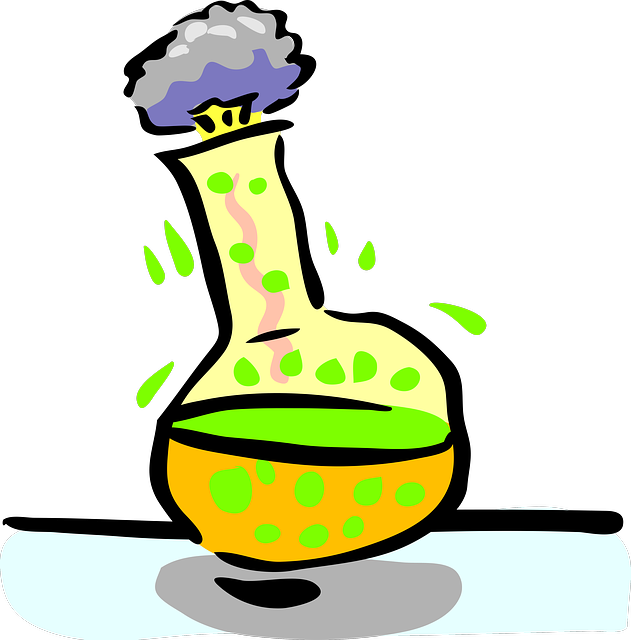 Незабаром з кристалів з'являються хімерні утвори, що формою нагадують морські водорості найрізноманітніших кольорів і відтінків. Так, солі купруму утворюють „водорості" блакитного і синього кольорів, феруму (III) - бурого, феруму (II) - темно-зеленого, алюмінію і магнію утворюють безбарвні „водорості".
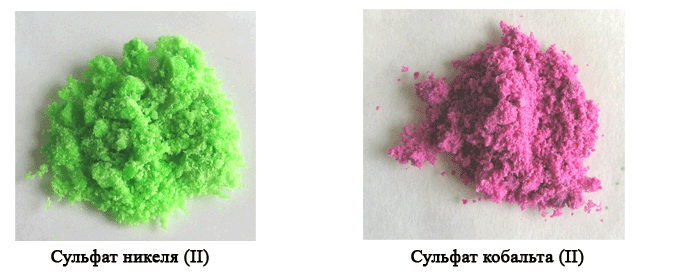 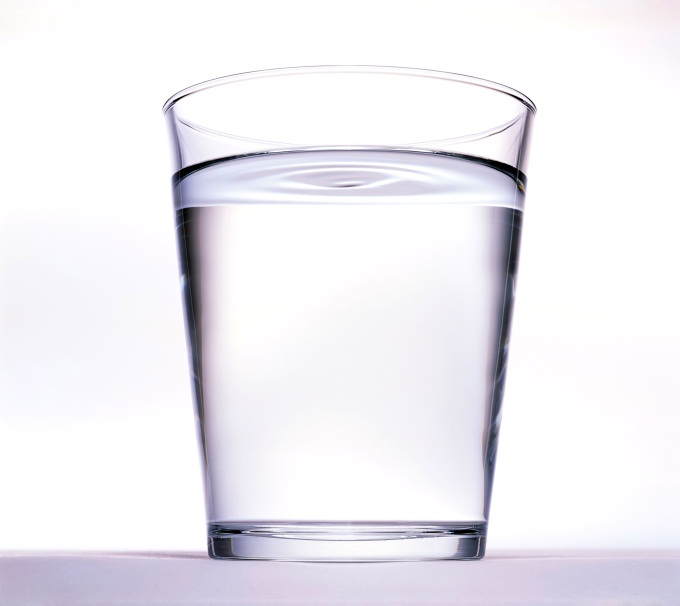 +
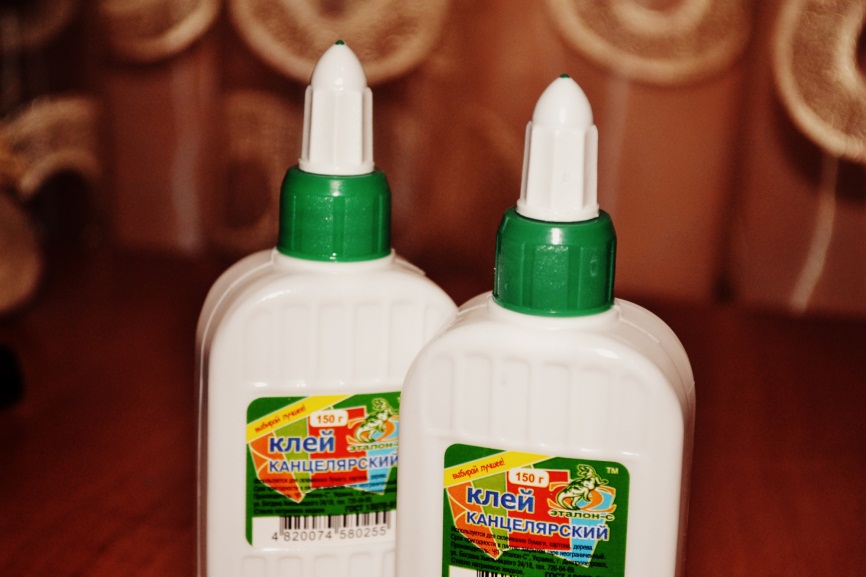 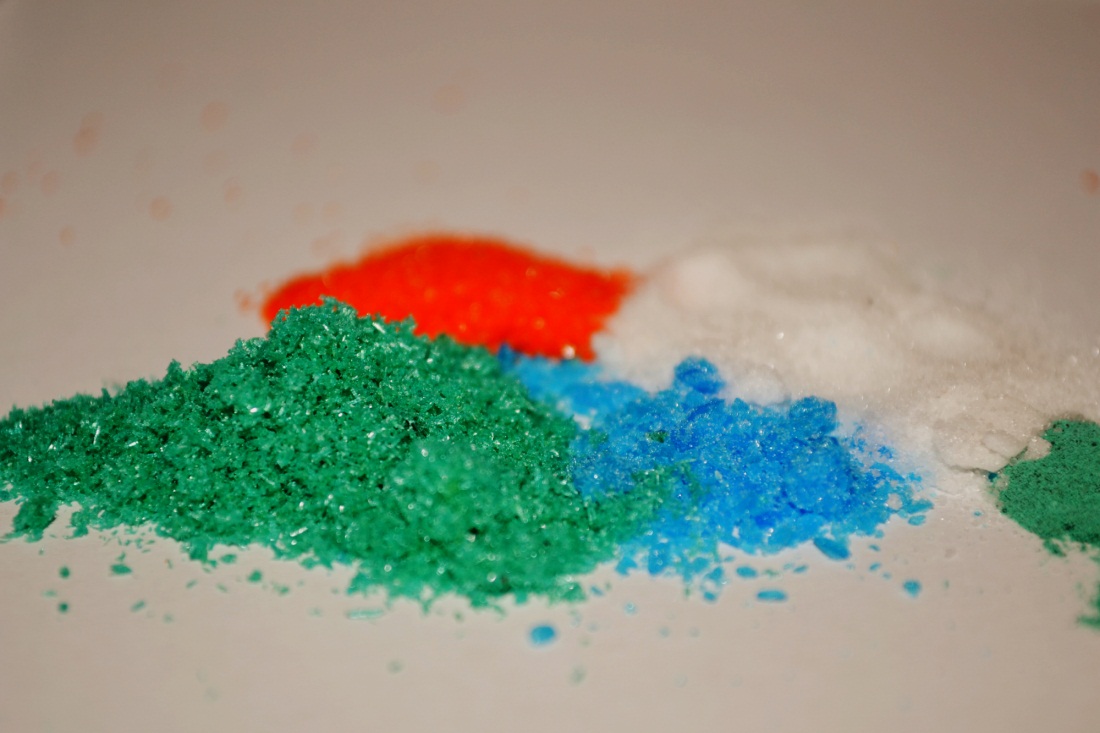 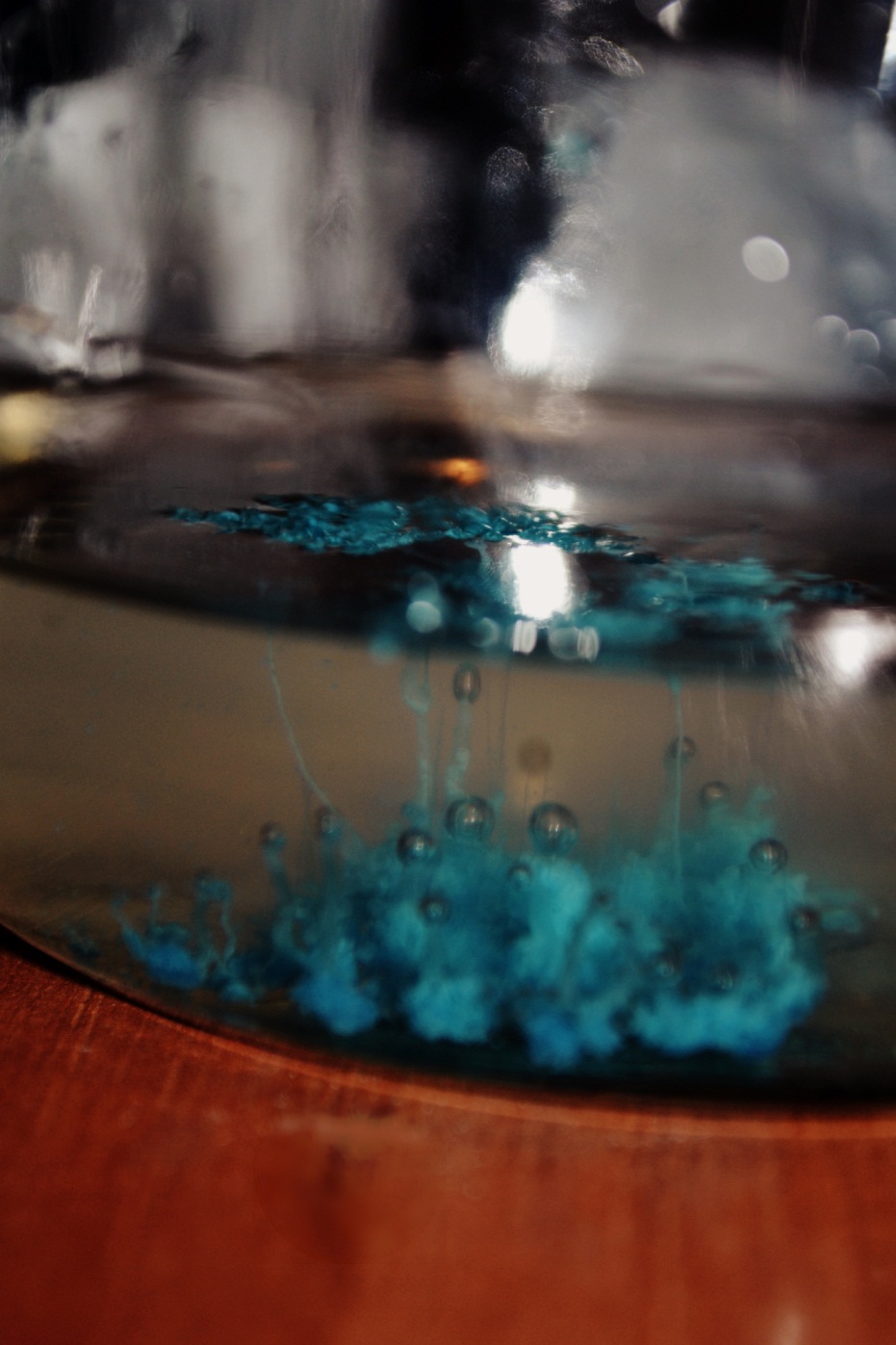 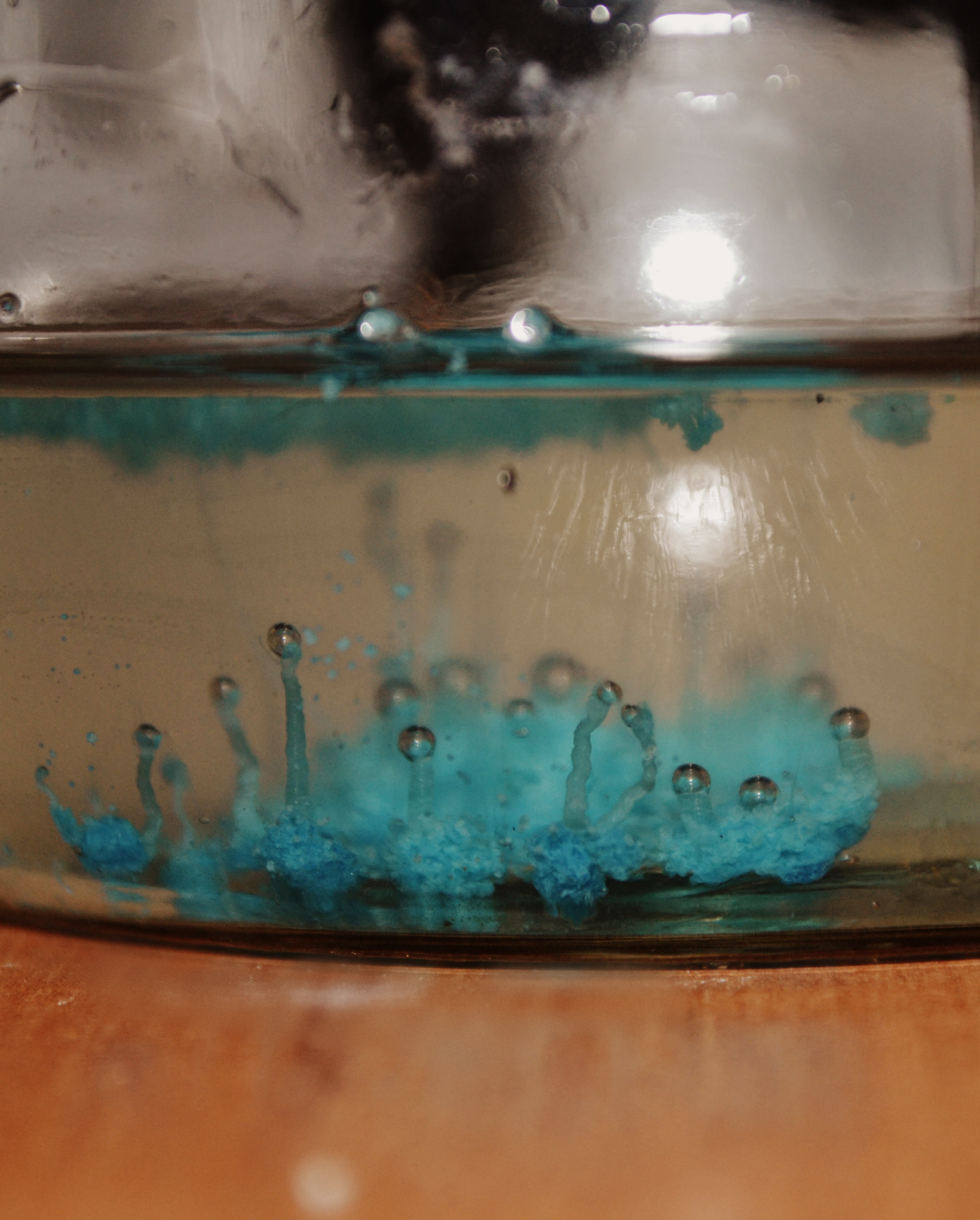 Підготувала
учениця 10-Б класу
Безсмертна Вікторія